TALLERES INTEGRADOS III: INFECCIOSAS
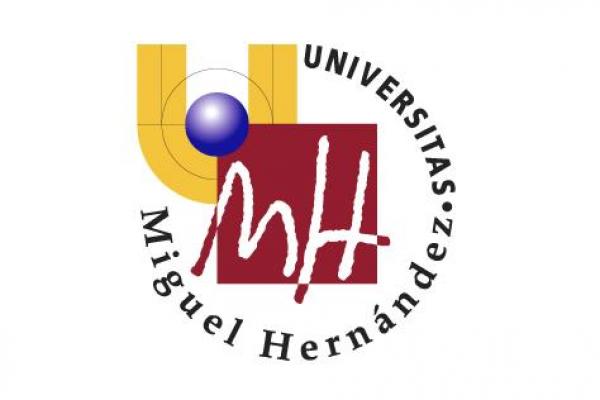 CARLOS TOMÁS NOBLEJAS QUILES
HOSPITAL UNIVERSITARIO DE SAN JUAN
APROBADO POR DR. ROIG
HISTORIA CLÍNICA
Enfermedad actual:  

	- Varón de 65 años que acude a Urgencias por fiebre de hasta 39ºC, disnea y tos no productiva de 1 semana de evolución 	   	  acompañada de artralgias, mialgias, escalofríos y astenia. 
	- En tratamiento desde hace 3 días con Azitromicina y Algidol pautado por MAP sin mejoría clínica. 
	- No odinofagia ni otalgia. No dolor torácico, palpitaciones, ortopnea, ni hemoptisis. No náuseas, vómitos ni pérdida ponderal. No 	  síndrome miccional.

Antecedentes personales:  

	- No RAMc.  HTA, DLP, no DM.  
	- IQx (stent femoral bilateral) en 2019 debido a claudicación intermitente. 
	- Ex-fumador desde hace 12 años de 30 años/paquete.  No hábito enólico.  
	- Niega viajes recientes a países extranjeros.  No animales domésticos.  No antecedentes de asma ni TBC. 
	- No vacunado gripe/ neumococo
	- Tratamiento habitual:  Telmisartán,  Atorvastatina y Clopidogrel. 

Antecedentes familiares:  Padre fallecido por cáncer de pulmón.
HISTORIA CLÍNICA
Exploración física: 

	- CyO.  NC, NP.  Deshidratado. 
 	- Tª: 38,7ºC   TA: 100/63 mmHg,   FC: 110 lpm    SO2: 94% (GN a 2lpm).  Taquipneico en reposo.  REG.
 	- PCN y exploración neurológica sin hallazgos patológicos.  
	- AC: rítmica, sin soplos cardíacos ni roces pericárdicos.  
	- AP: MV ligeramente disminuido en hemitórax izquierdo con crepitantes en base izquierda.  
	- Abdomen: blando, depresible, no globuloso, no doloroso a la palpación.  No masas ni visceromegalias.  Timpánico con ruidos 			         hidroaéreos conservados. No signos de irritación peritoneal.  
	- MMII: no edemas ni signos de TVP.
Pruebas complementarias (Urgencias):  

	- AS:  leucocitos 24,3 10 e9/L (3,5 – 12,0),  neutrófilos(%) 91,3 (40 – 70),  PCR > 25 mg/dL (0 – 0,50), 	   	    			  Procalcitonina 3,10 ng/mL (0 - 0,50).  Creatinina 2,32 mg/dL (0,6 – 1,3).
RADIOGRAFÍA  DE  TÓRAX pa y lateral
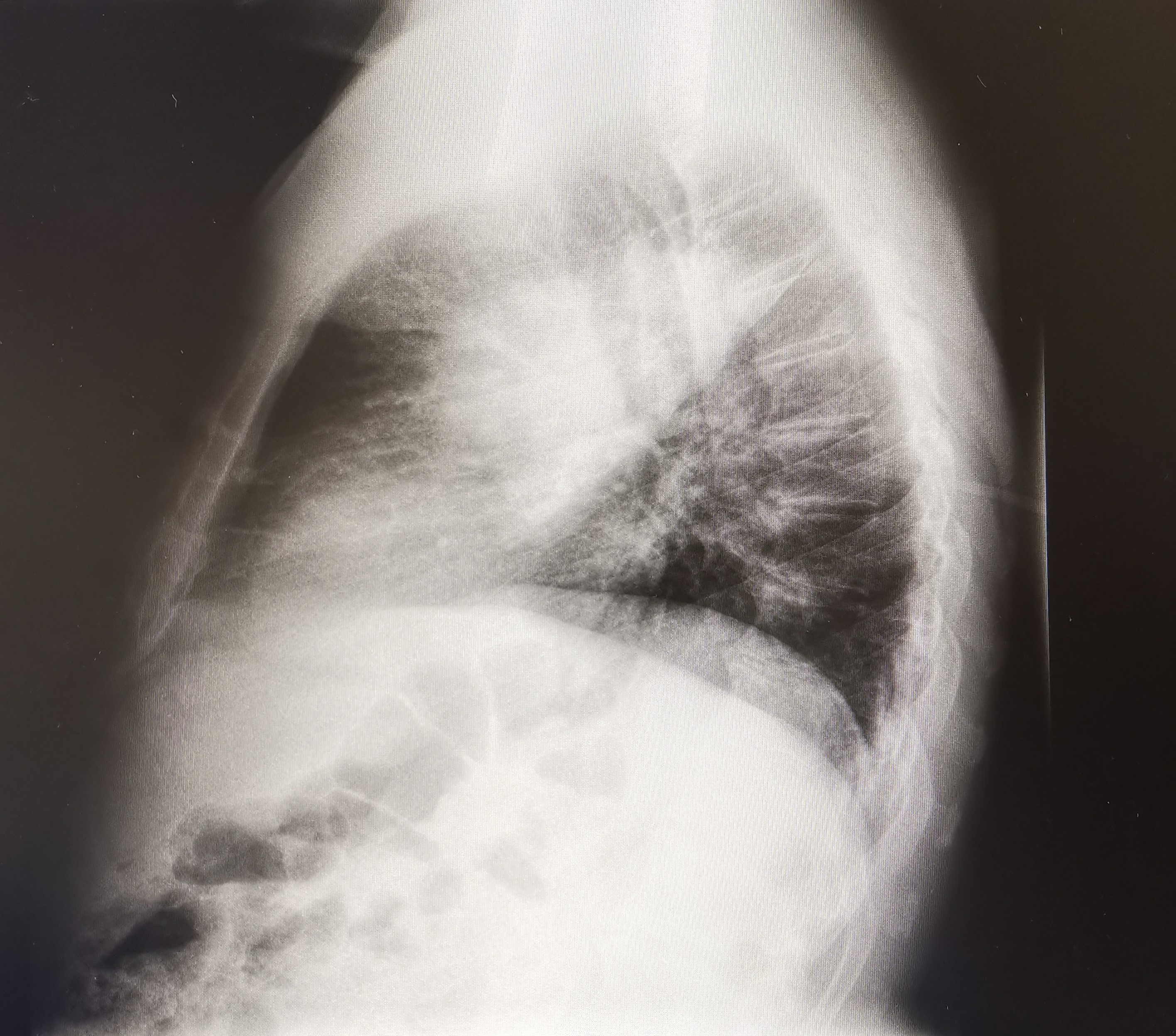 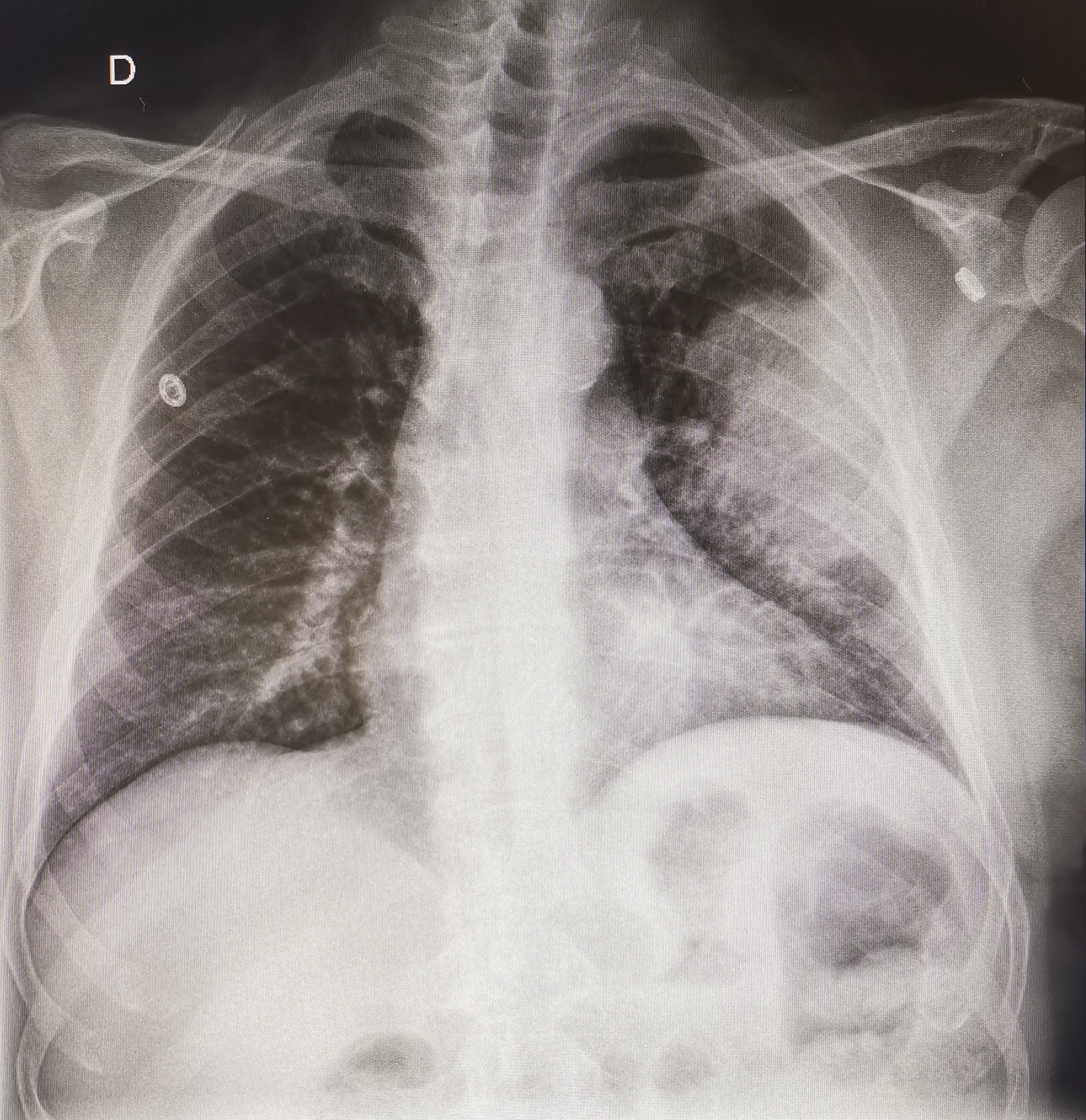 Infiltrado alveolar en lóbulo superior del pulmón izquierdo delimitado por la cisura oblicua.
PCR Influenza B: +
Oseltamivir
PRUEBAS COMPLEMENTARIAS
Ingreso hospitalario con antibioterapia empírica: ceftriaxona + claritromicina
Antigenuria: neumococo +
Diagnóstico de sospecha:
Neumonía por virus Influenza B
Diagnóstico principal
Neumonía neumocócica asociada a gripe B
Evolución: Favorable durante el ingreso.  Afebril.


Tratamiento:  - Tras identificar Streptococcus Pneumoniae como patógeno responsable del cuadro clínico se retira 				                          Claritromicina y se continúa con Ceftriaxona IV y Oseltamivir.

		               -  Al alta : Se suspende Oseltamivir (tras 5 días de administración) y se sustituye Ceftriaxona IV por Cefditoreno VO.